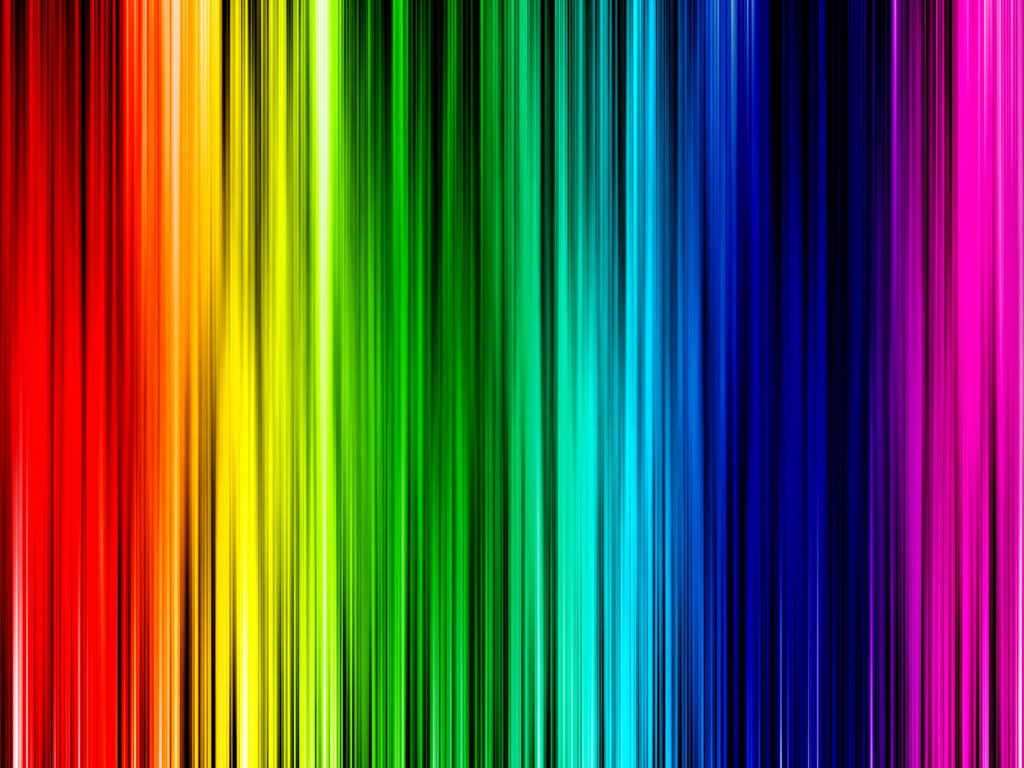 Colours of the Rainbow
Can you name these colours?
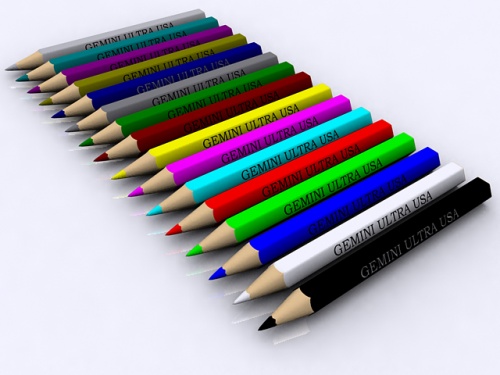 What is your favourite colour?
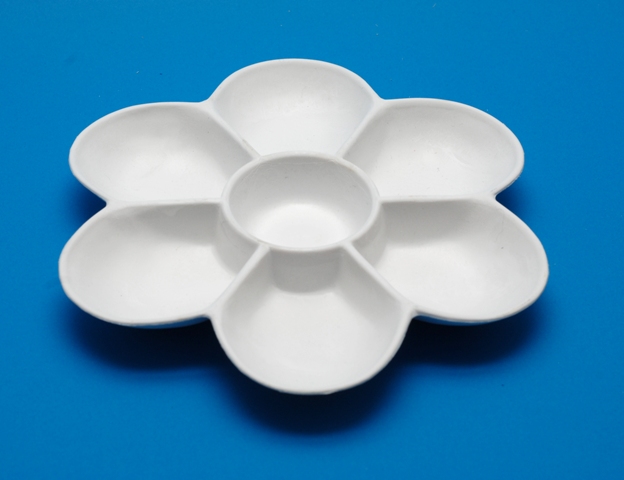 [Speaker Notes: Use your interactive whiteboard to add colours to this empty palette]
Green is for….
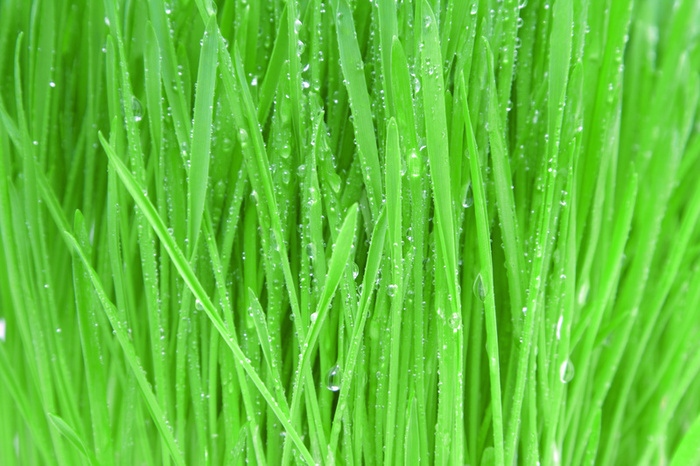 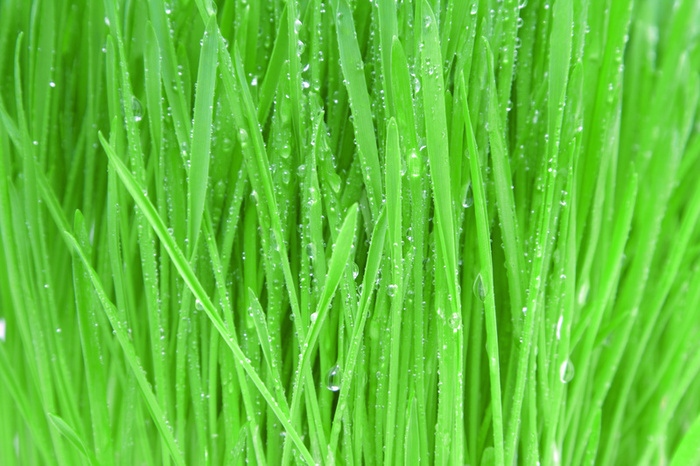 grass…


						go…


								      peas…
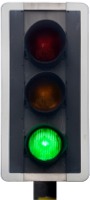 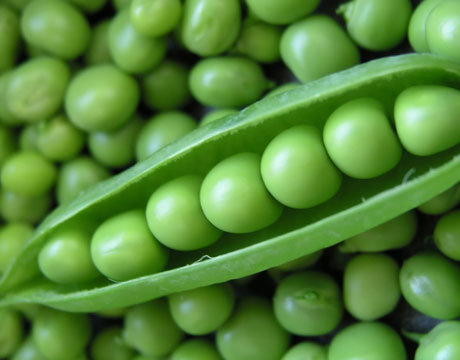 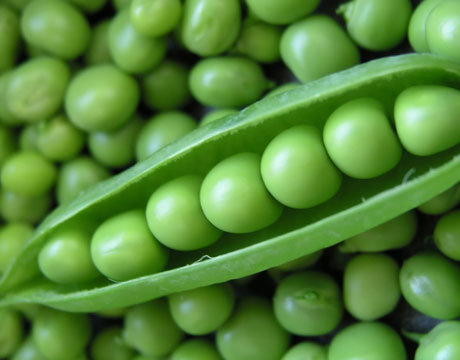 Yellow is for….
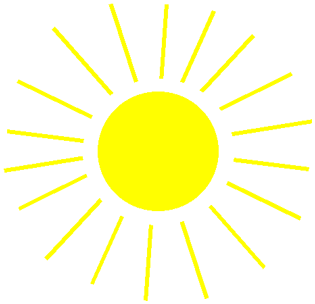 sun…


				sand…

								 	ducks…
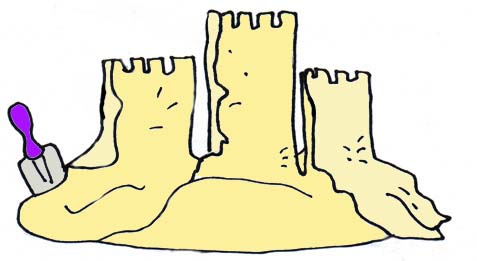 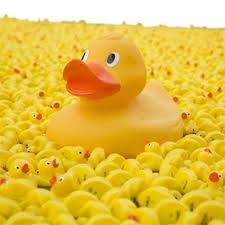 Red is for….
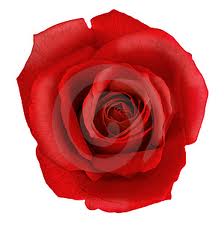 roses…


			strawberries…

						and …   ?
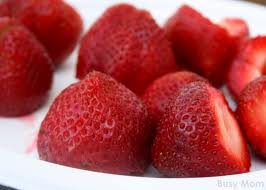 [Speaker Notes: Children to identify red objects]
Let’s look at some more…
Black is for…


coal…

			shadows…
					           and…  ?
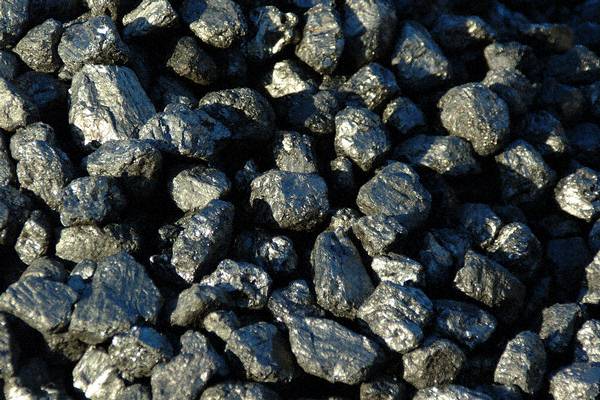 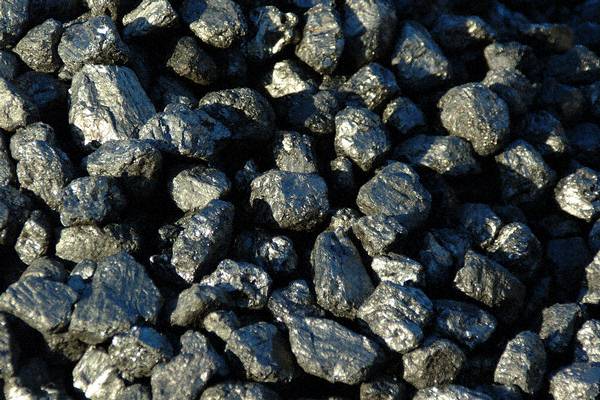 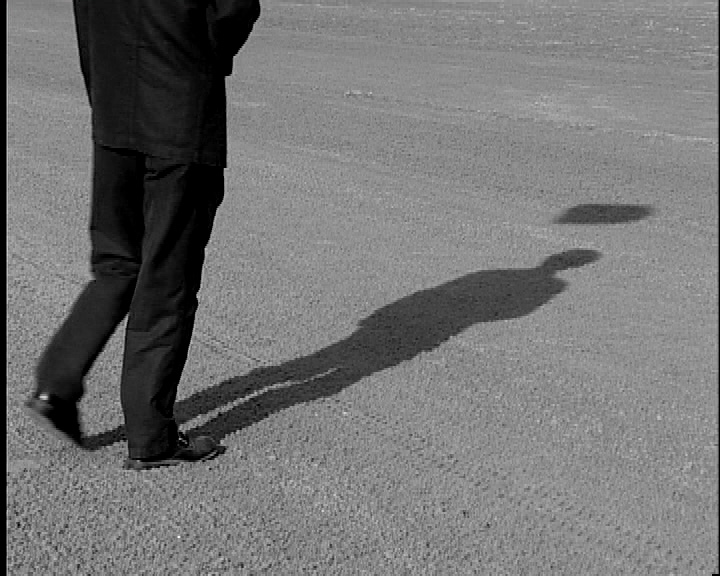 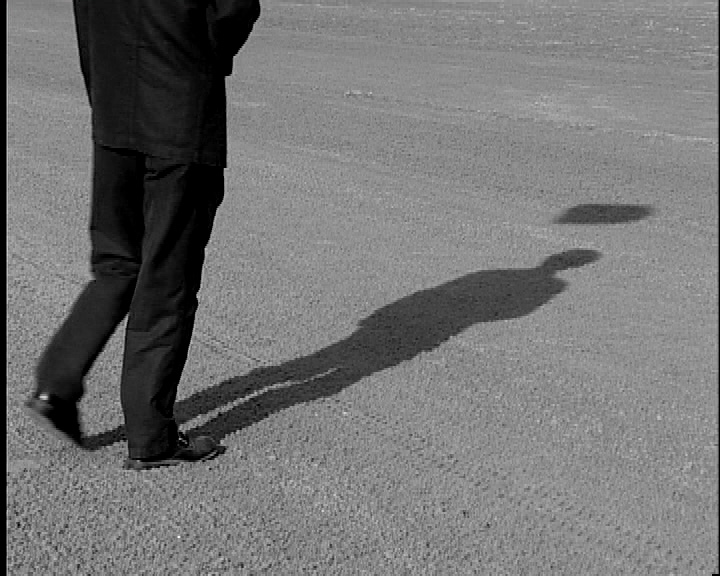 [Speaker Notes: Children to identify black objects]
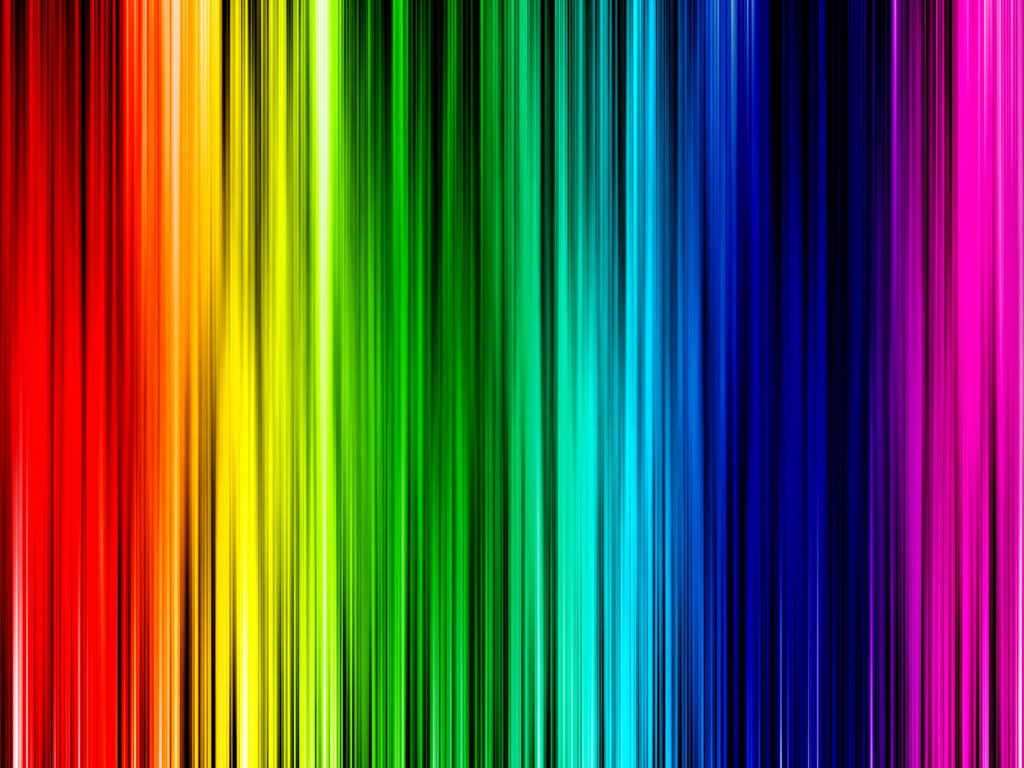 Colours of the Rainbow

2
Can you remember the colours we looked at before?
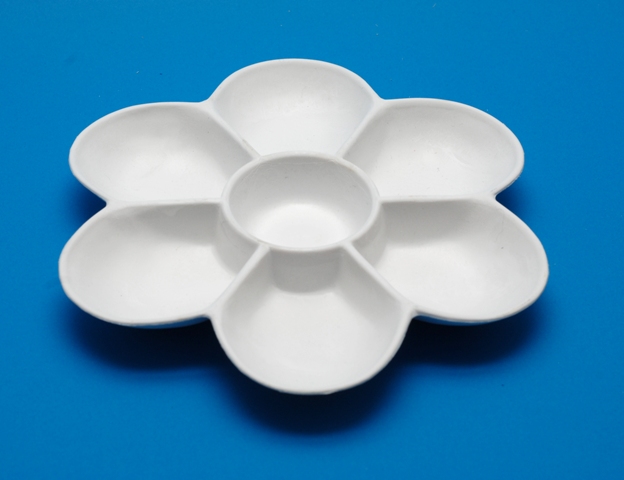 White is for…
snow…

			
				salt…
					                  and…  ?
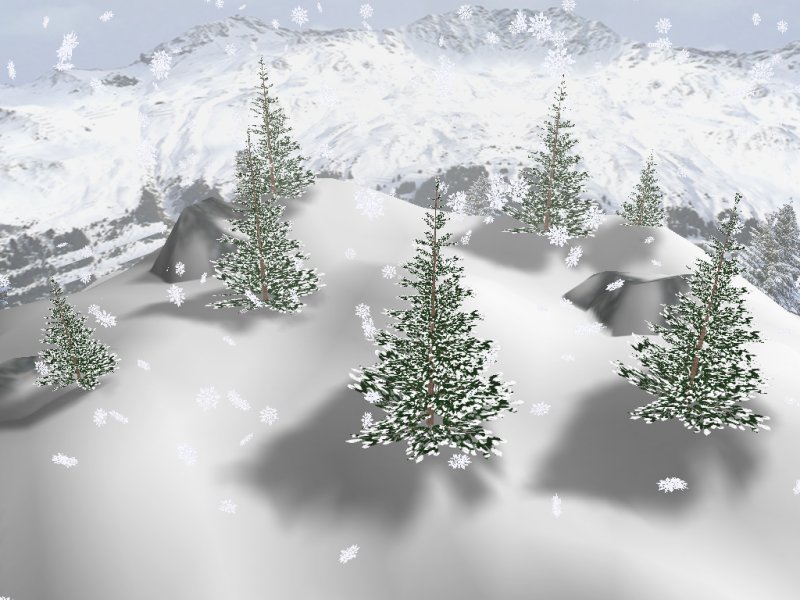 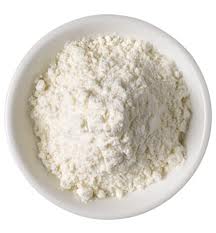 ?
[Speaker Notes: Children to identify white objects- hopefully weddings]
But not always weddings.
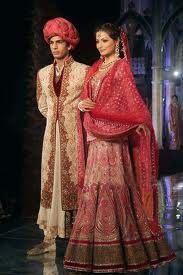 Blue is for…
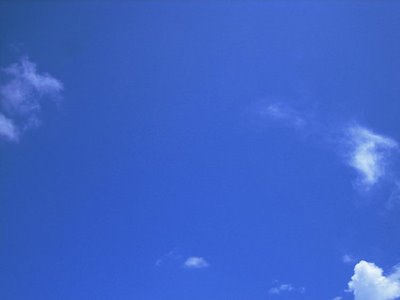 sky…

					jeans…

											and… ?
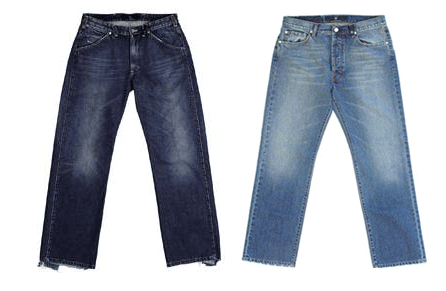 [Speaker Notes: Children to identify blue- hopefully ‘for boys’]
But not always for boys…
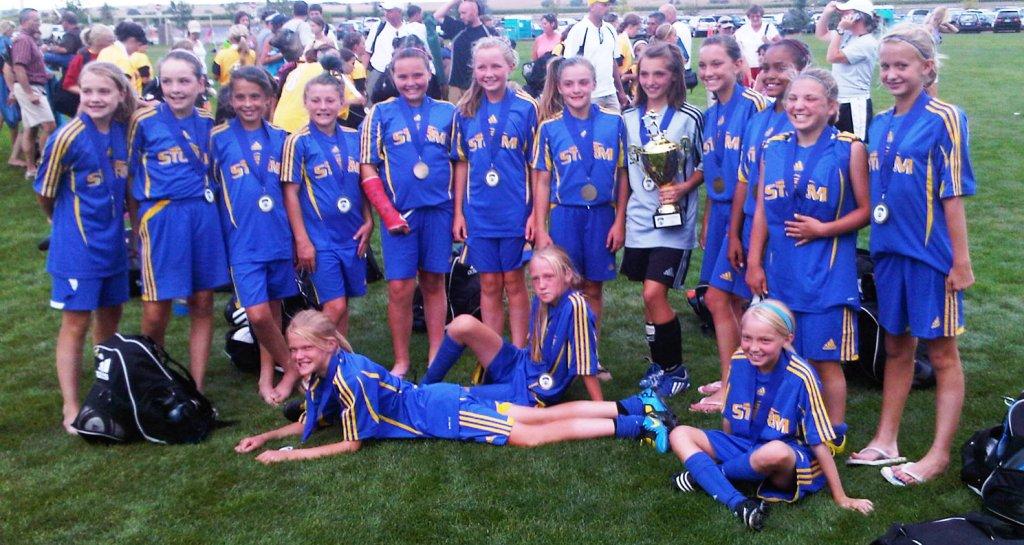 Pink is for…
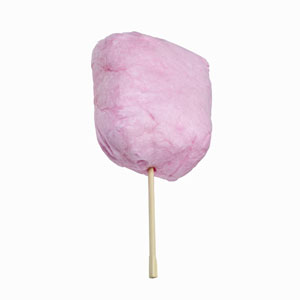 candy floss…

					flamingoes…


										and…?
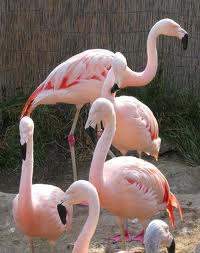 [Speaker Notes: Children to identify pink objects- hopefully ‘for girls or Barbie’ Try telling the French Rugby team that!]
But not always for girls…
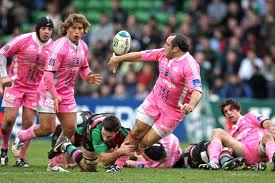